Khám Phá: Một số danh lam thắng cảnh của Hà Nội
Đối tượng: Lá 2
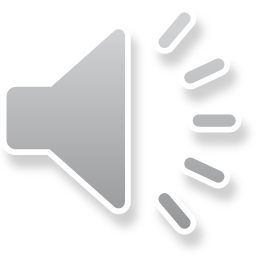 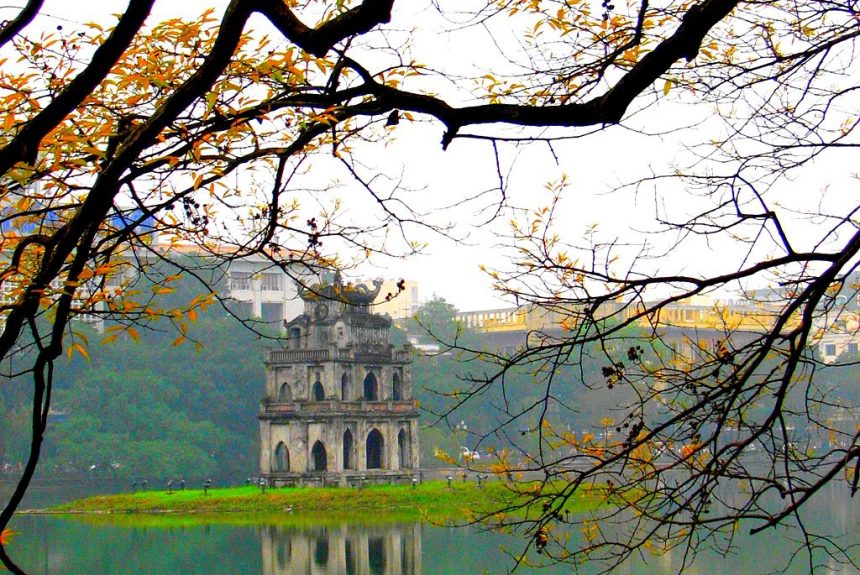 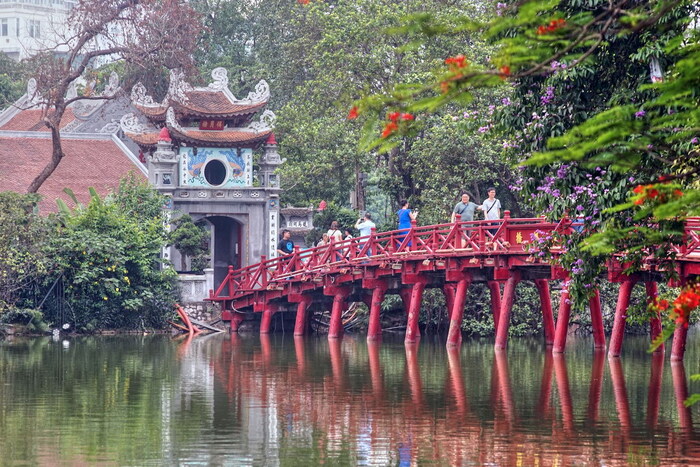 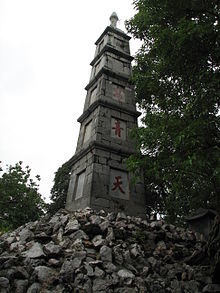 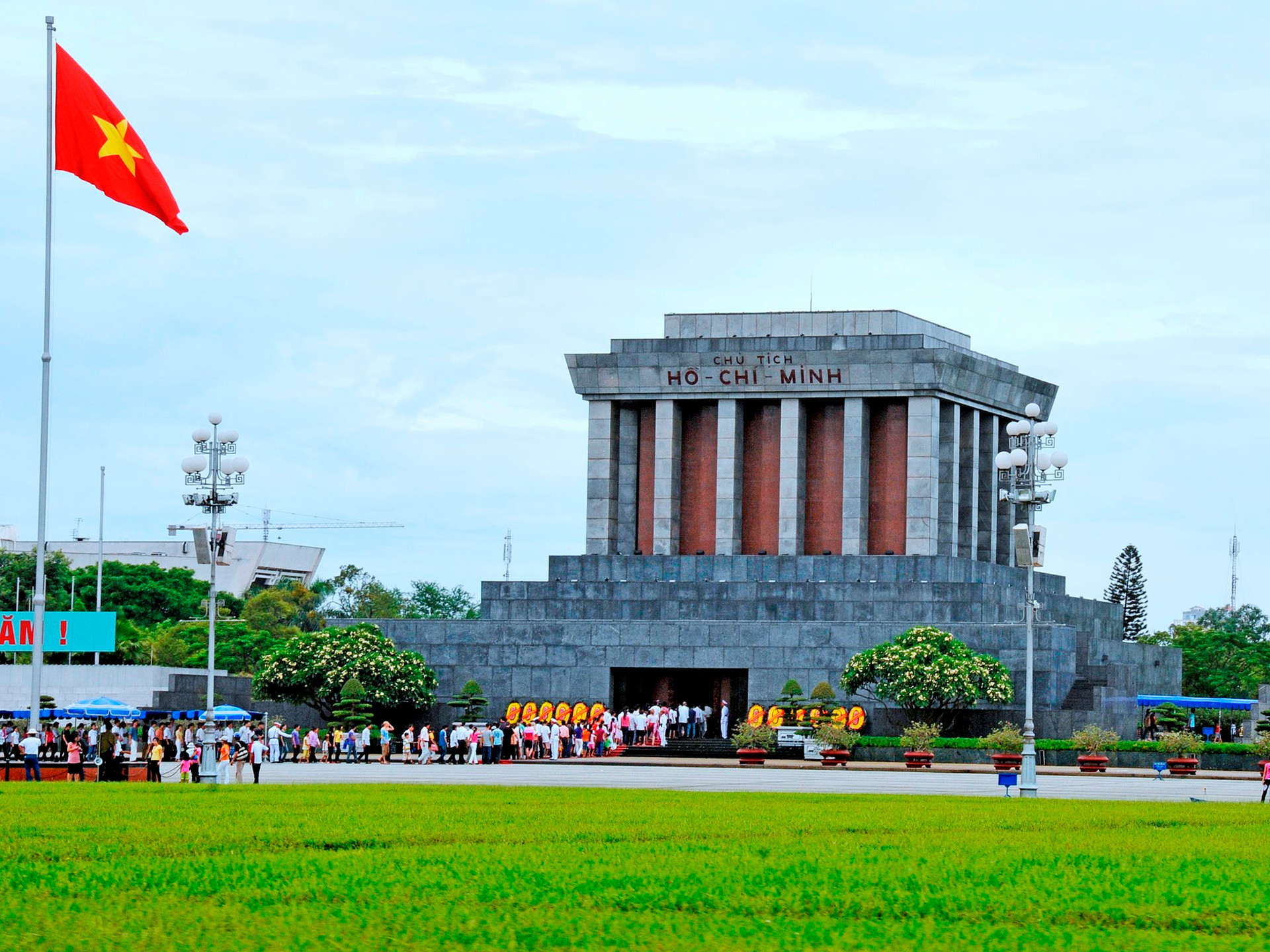 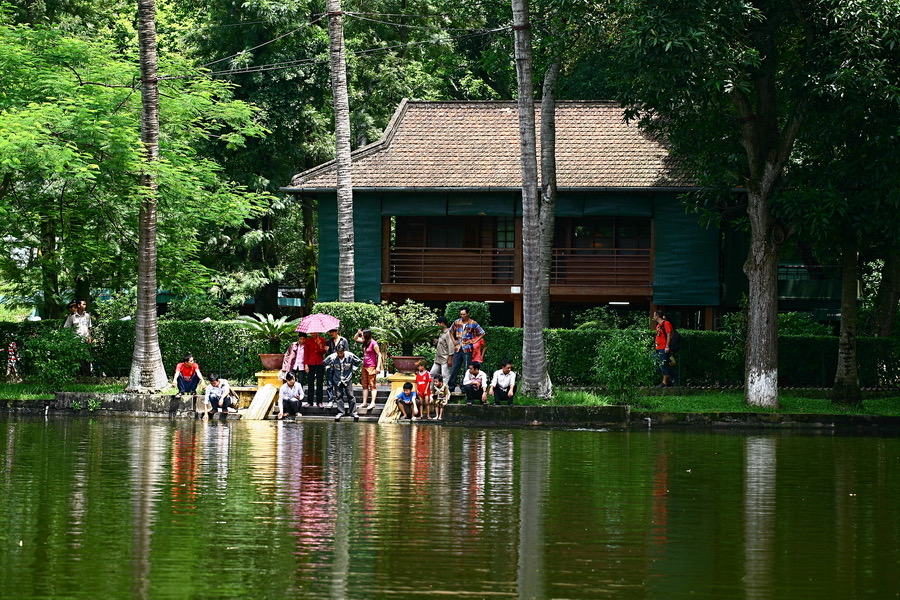 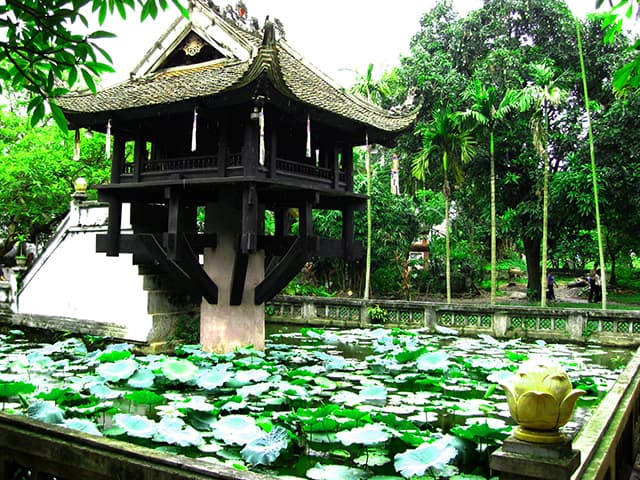